Ministerio Amigos de Jesús y María
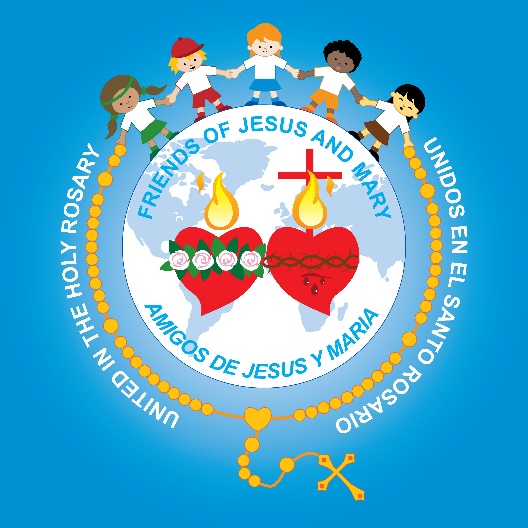 Grupo de Oración para Niños

Ciclo A – XXVI Domingo del Tiempo Ordinario
La Parábola de los Dos Hijos (3-7 años) - Mateo 21, 28-32
Mateo 21, 28-32 La parábola de los dos hijos
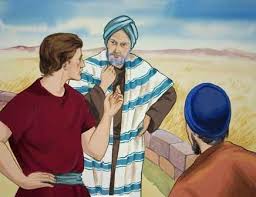 En aquel tiempo, Jesús dijo a los sumos sacerdotes y a los ancianos del pueblo: “¿Qué opinan de esto?
Un hombre que tenía dos hijos fue a ver al primero y le ordenó: ‘Hijo, ve a trabajar hoy en la viña’.
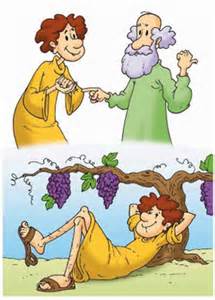 Él le contestó: ‘Ya voy, señor’, pero no fue.
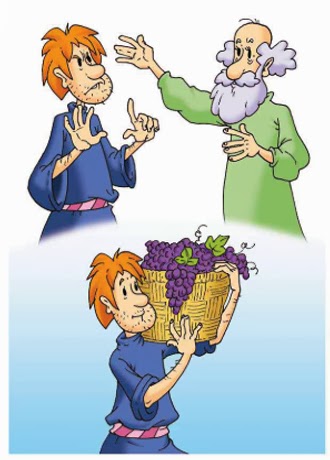 El padre se dirigió al segundo y le dijo lo mismo. Éste le respondió:
‘No quiero ir’, pero se arrepintió y fue.
¿Cuál de los dos hizo la voluntad del padre?”
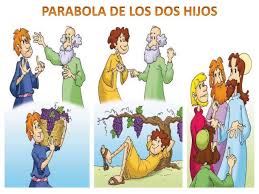 Ellos le respondieron: “El que fue”.
¿Qué quiere enseñarnos Jesús?
Que hay personas que dicen que aman a Dios para que otros los vean y los admiren, pero en verdad no lo aman porque no lo obedecen.
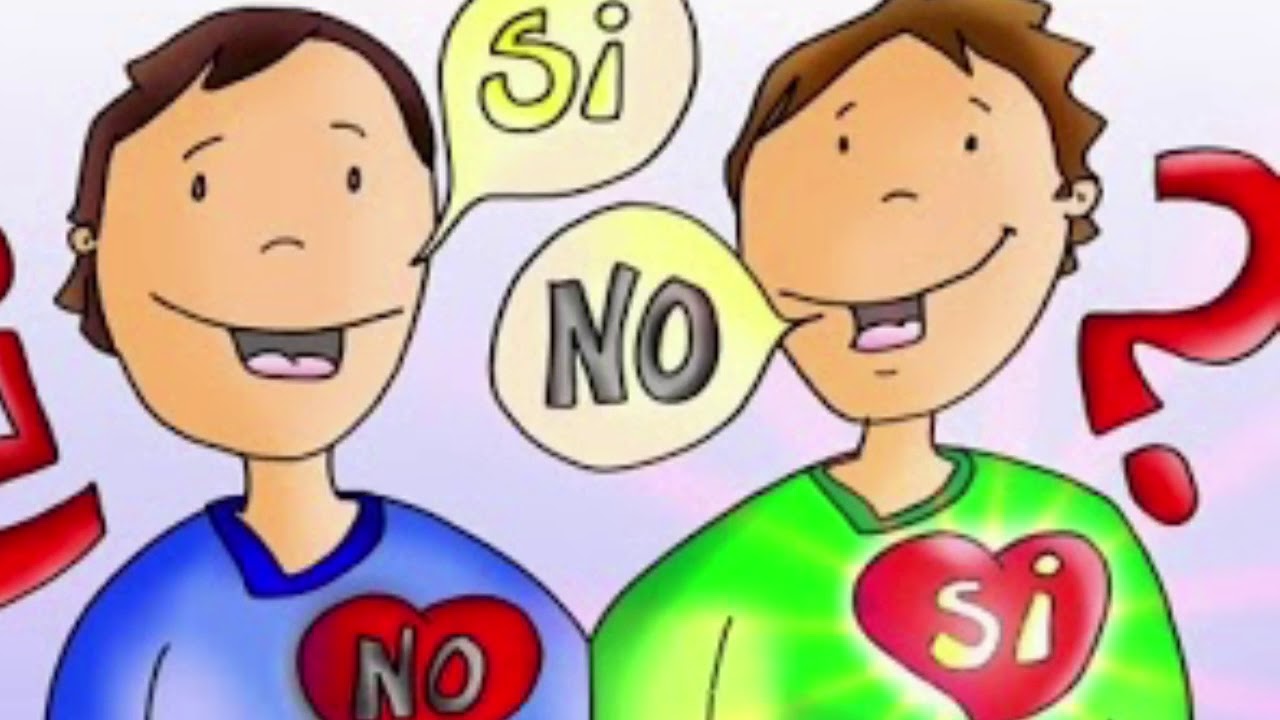 Y hay otras personas que aman verdaderamente a Dios. A veces desobedecen, pero después se  arrepienten y hacen Su Dios.
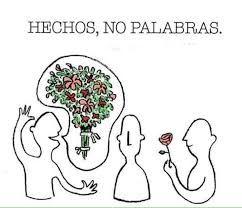 Con esta parábola vemos que Dios quiere que le demostremos nuestro amor con HECHOS, no solo con PALABRAS,
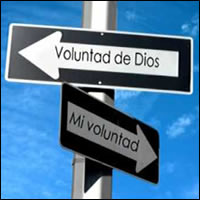 Oración: Señor Jesús, ayudame a siempre hacer Tu voluntad, no sólo con mis palabras, sino también con mis acciones. Amén
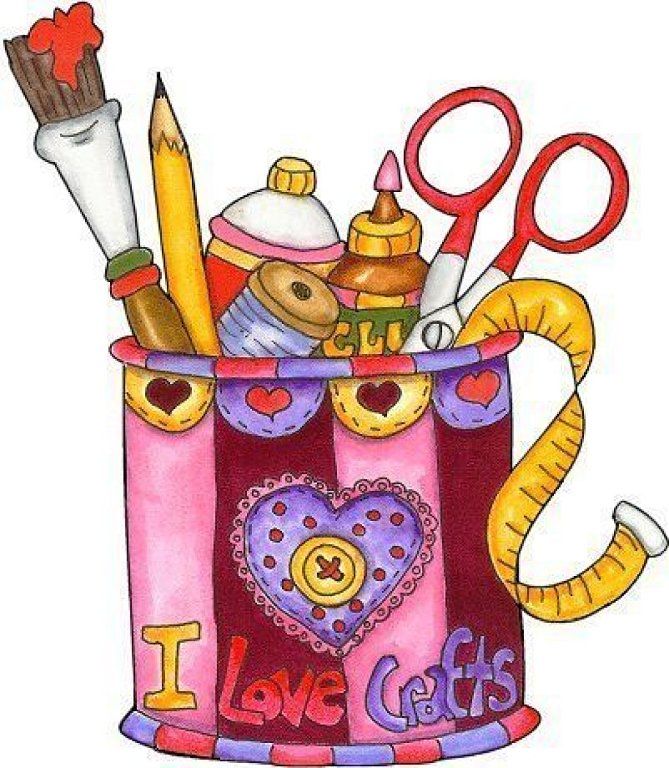 Actividad
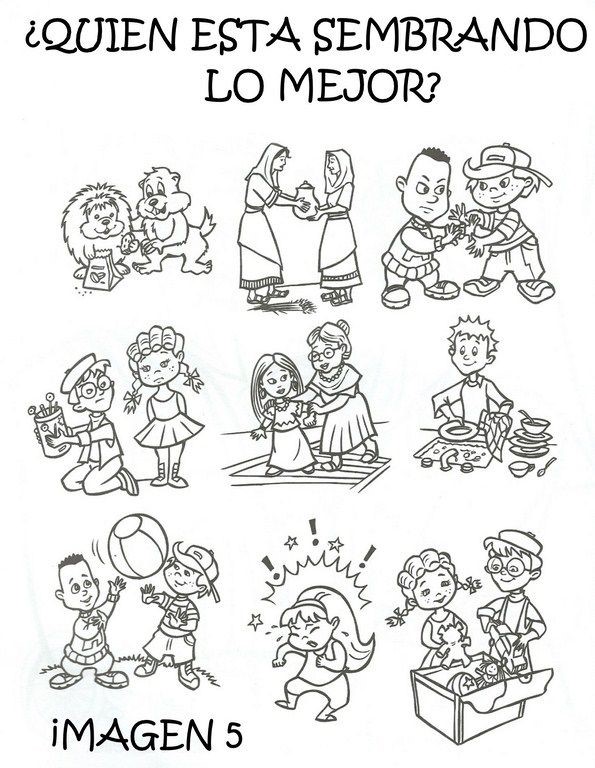 ¿Quién Está Haciendo 
la Voluntad de Dios?
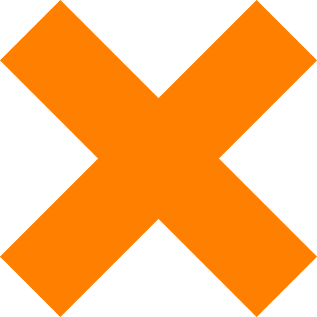 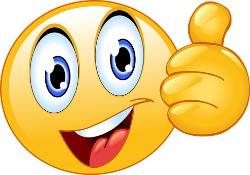 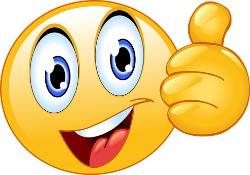 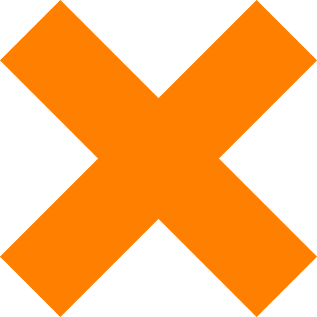 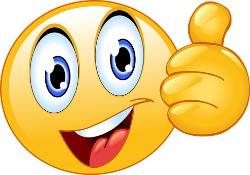 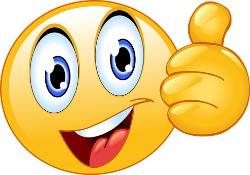 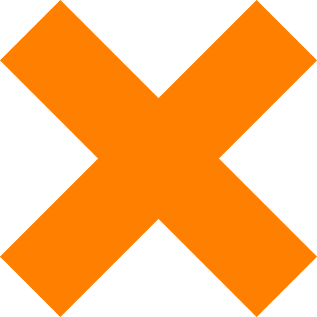 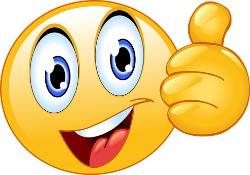 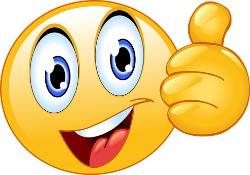 Canción:

(3-8 años) 
Parábola de los dos hijos, Valiván, 

https://youtu.be/6CwbRmMelgY



(9+años)
Jesucristo me dejó inquieto, Juventud Católica Colombia, 

https://youtu.be/UEuNOMoAU-o
Historia del Antiguo Testamento: Jonás y la Ballena, (Bible Tales, https://youtu.be/x2-ALD_hZeQ)
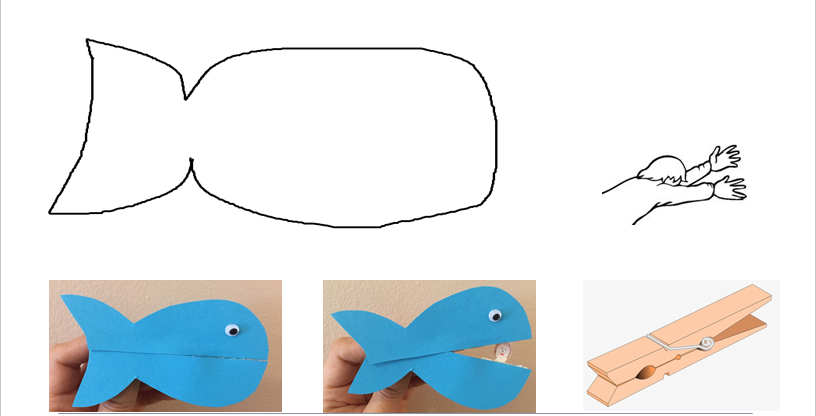 www.Fcpeace.com
Amigos de Jesús y María
Septiembre
The Power Shufflehttps://youtu.be/JNEAtmq6oTE